Luca Signorelli, I beati in Paradiso,  Storie degli ultimi giorni, 1499-1500,                                     affresco, Orvieto, duomo, cappell di San Brizio
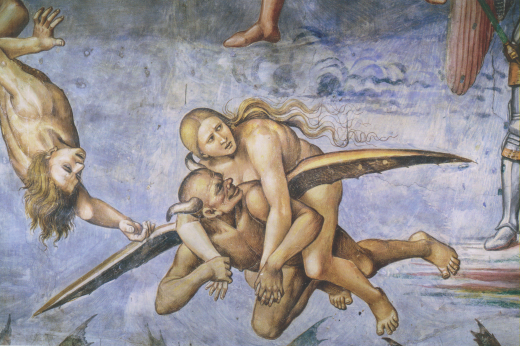 Part. Dei dannati
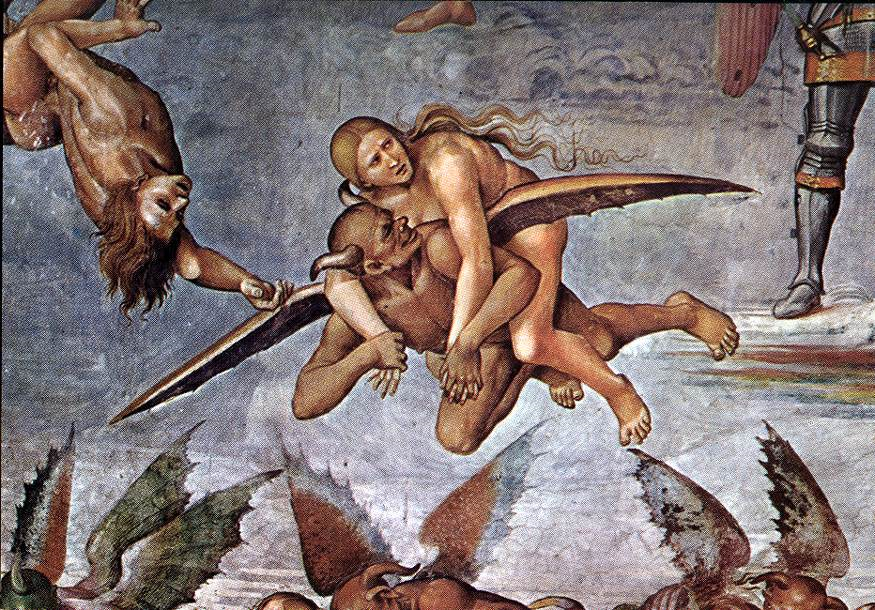 Dannati all'inferno (1499-1502), dettaglio, Cappella di San Brizio, Duomo di Orvieto
Part. della predica e fatti dell’Anticristo
Predica e fatti dell'Anticristo (1499-1502), Cappella di San Brizio, Duomo di Orvieto
I Dannati
Resurrezione della carne, Cappella di San Brizio
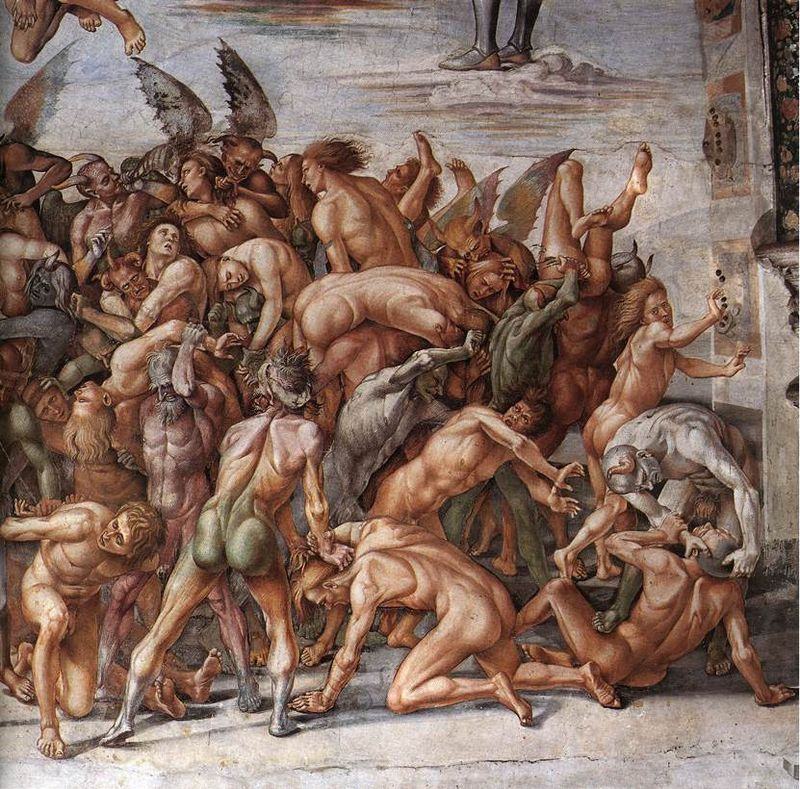 Luca Signorelli, Dannati (dettaglio), Cappella                            di San Brizio
La resurrezione della carne
I beati                             in Paradiso,                               da storie                              degli ultimi giorni,                                     1499-1504, Orvieto,                                  Duomo,                                   cappella                                      di san Brizio
Autoritratto,                                                      nella Cappella di San Brizio, Orvieto
Scuola                                                      di Piero                                                della Francesca                                     (Luca Signorelli?), Madonna Cini, Fondazione                                    Giorgio Cini,                                                 Venezia
Flagellazione,                                               Pinacoteca di Brera,                                                      Milano
Testamento e morte di Mosè (dettaglio),                                                           Cappella Sistina
Educazione di Pan (1490 circa), distrutto
Martirio di san Sebastiano (1498), dettaglio
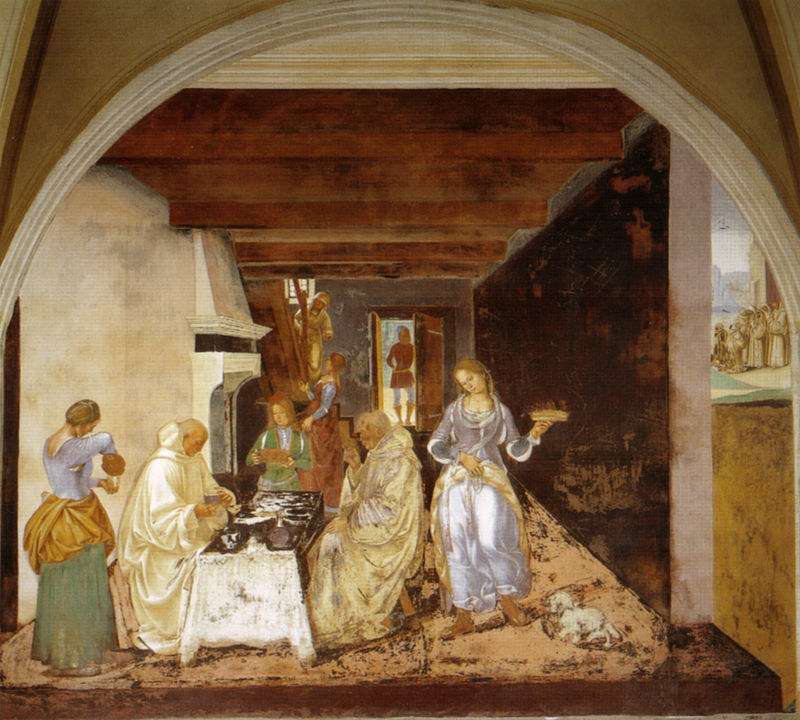 San Benedetto rimprovera due monaci che hanno violato la Regola,                                                                                  Storie di san Benedetto di Monte Oliveto Maggiore (1497-1498)
Compianto                                            sul Cristo morto (1502)
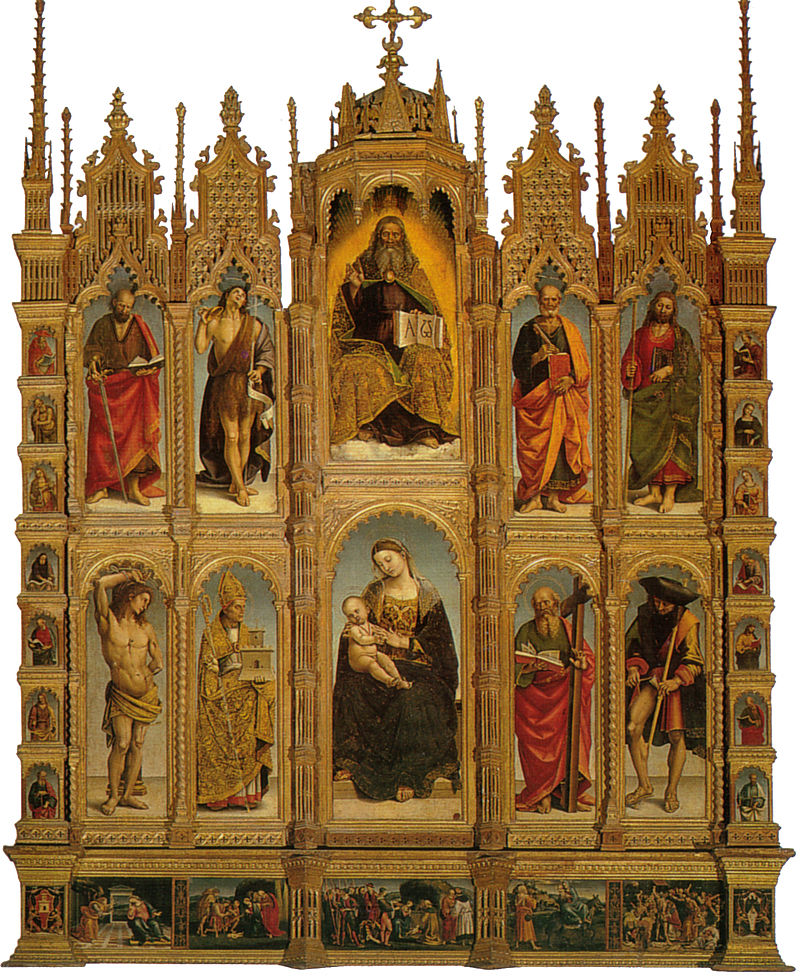 Il Polittico di Arcevia (1507)
Madonna                                                  col Bambino e santi                                          (1519-1523),                                                              Arezzo
Conversione di san Paolo (1477-1480 circa), Sacrestia della Cura, S                                                                  antuario della Santa Casa, Loreto
Pala di Sant'Onofrio                  (1484),                                                    Perugia,                                                   Museo dell'Opera del Duomo
Sacra Famiglia di Parte Guelfa                                    (1490 circa),                                    Firenze,                                       Galleria degli Uffizi
Comunione                                             degli Apostoli                                (1512),                                            Cortona,                                              Museo diocesano
Compianto sul Cristo morto tra angeli e santi (1516 circa), Cortona, chiesa di San Niccolò